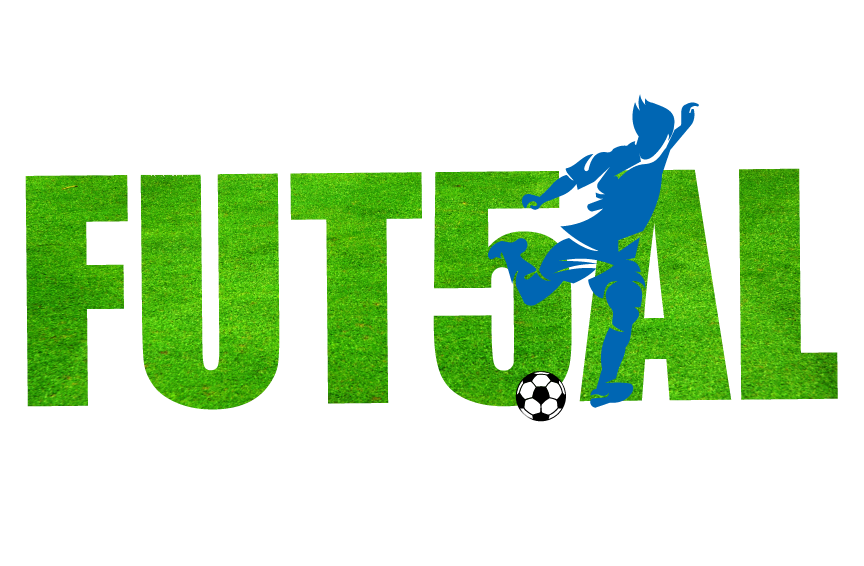 FUTSAL NEDİR ?
Futsal ‘’salon futbolu’’ anlamına 
gelir.‘’Futbol’’ ve ‘’Salon’’ 
kelimelerinin birleşimi ile
 Futsal kelimesi oluşur.

        Oyun alanı,oyuncu sayısı
oyun kuralları ile futboldan 
farklıdır.
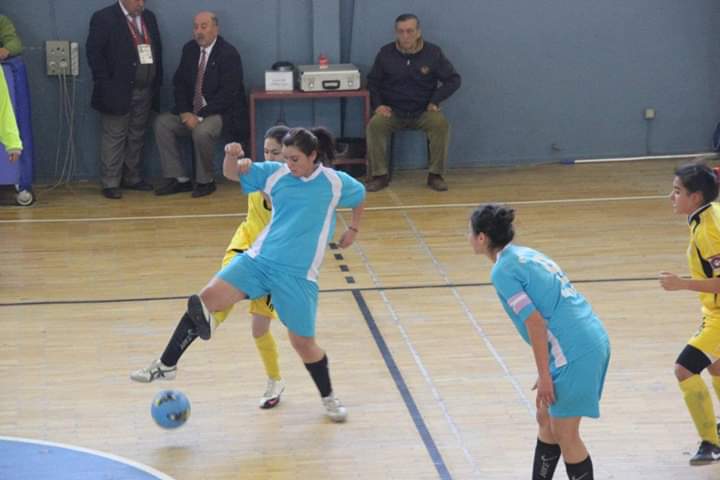 FUTSALIN TARİHÇESİ
Futsalın tarihi 1930 yıllarına Uruguay’a kadar gitmektedir.
O yıllarda Juan Carlos  Dernekteki kişiler için 5 er kişilik bir uyarlama yapıyor.
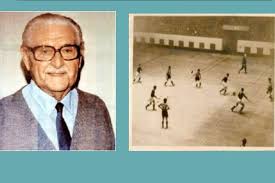 FUTSALIN TARİHÇESİ
İlk resmi karşılaşma 1965 yılında yapılıyor.Bu karşılaşmadan Paraguay Güney Amerika kupasını kazanıyor.
1983 yılında  ABD Futsal Federasyonu kuruldu.
1988 yılından sonra FIFA’ya bağlanıyor.

FIFA:Uluslararası Futbol Federasyonu (Fédération Internationale de Football Association)
TÜRKİYE’DE FUTSAL
Türkiye Futbol                                    Okul Sporları
 Federasyonu                              (ilkokul,ortaokul,lise)




                            Ünilig (üniversiteler arası)
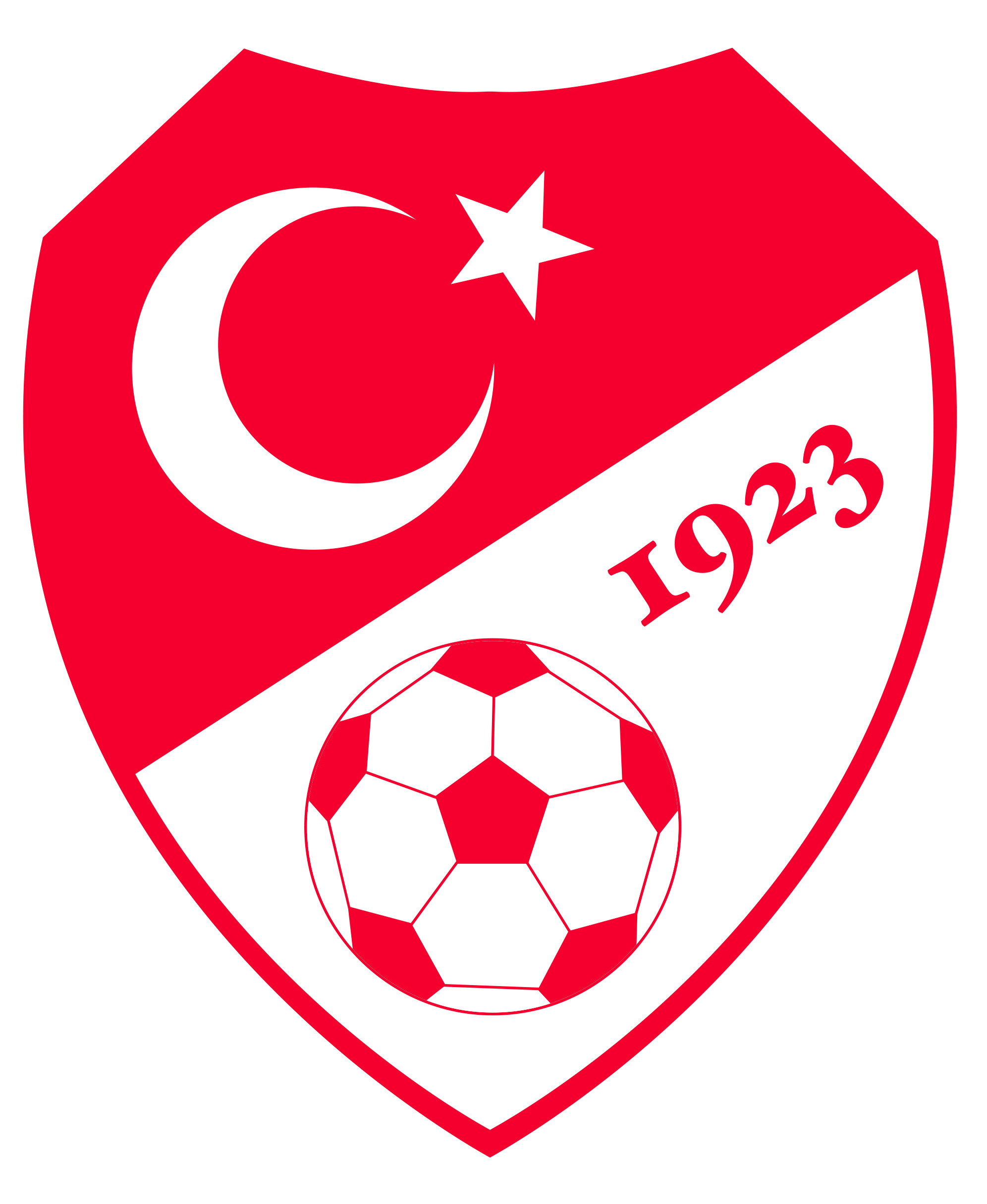 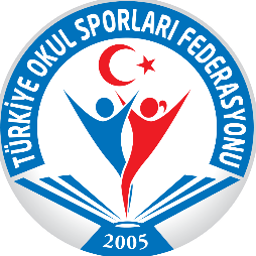 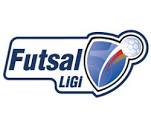 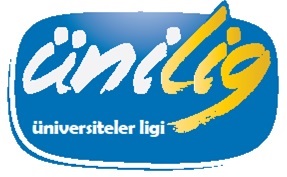 TFF KAPSAMINDA FUTSAL
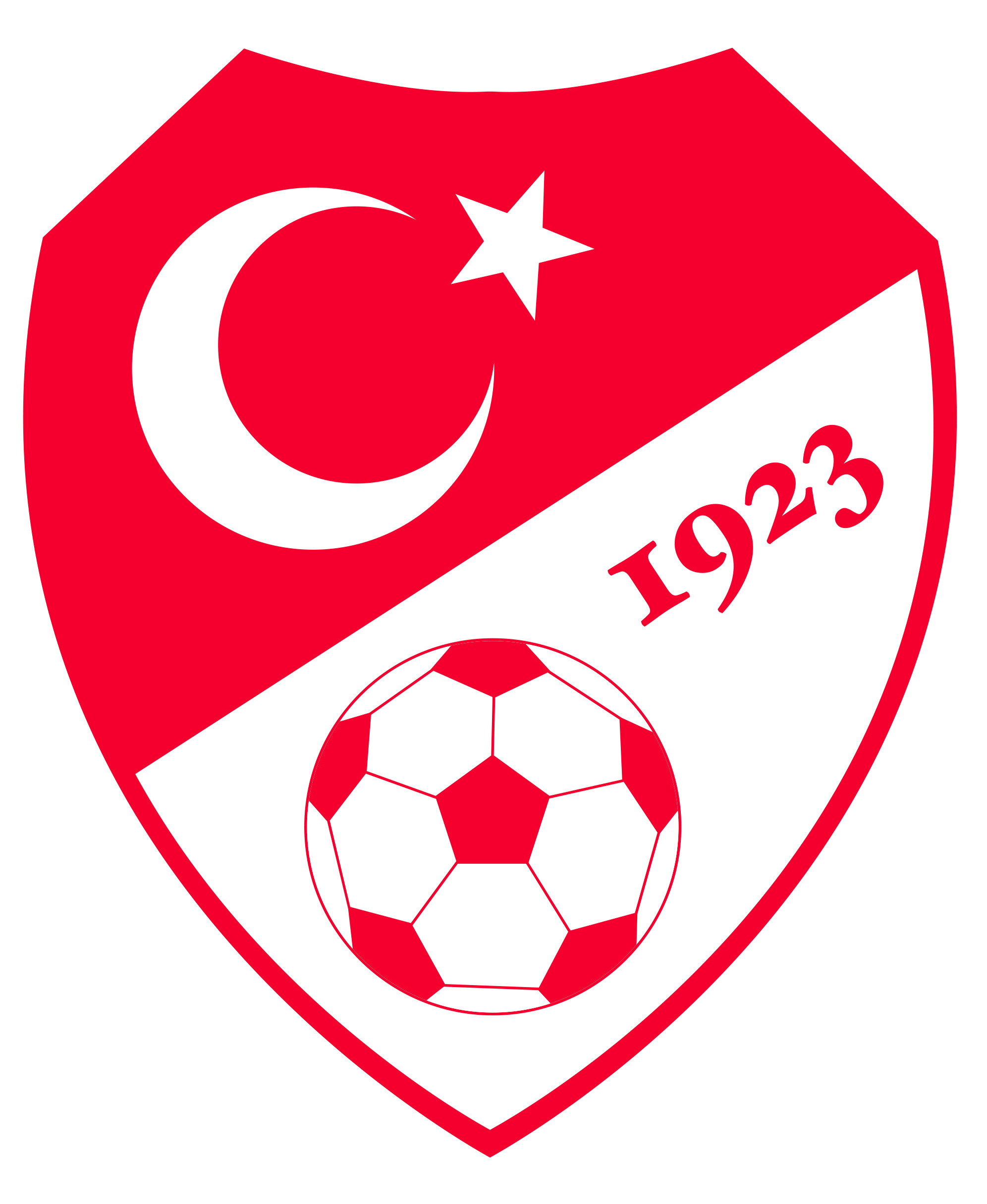 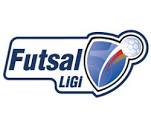 FIFA ve UEFA futsal için Dünya ve Avrupa Şampiyonaları düzenlemektedir. UEFA ayrıca kulüpler düzeyinde UEFA Futsal Cup olarak adlandırılan bir kulüp şampiyonasını düzenlemektedir.

TFF 32 takımlı lig kurarak elemeler yapmaktadır.Bu ligden 1. olan takım UEFA şampiyonlar Ligine katılmaktadır.


UEFA : Avrupa Futbol Federasyonları Birliği (Union of European Football Associations)
TFF KAPSAMINDA FUTSAL
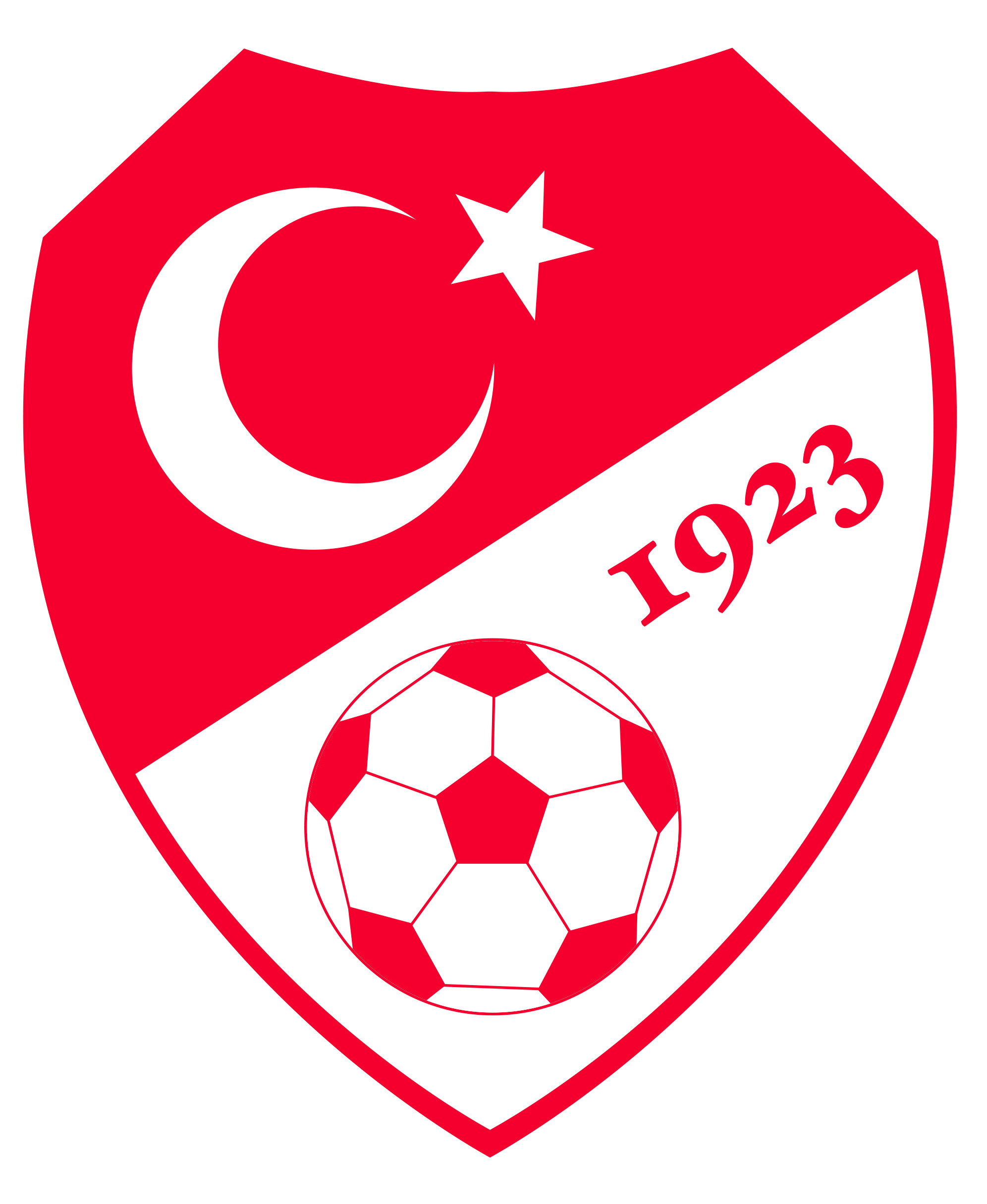 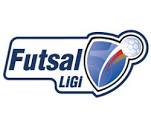 2019 Futsal Ligi şampiyonu Gazi Üniversitesi Spor
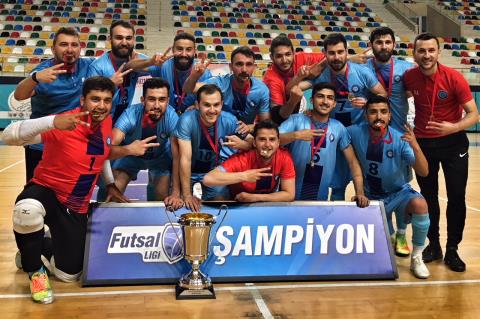 TFF KAPSAMINDA FUTSAL
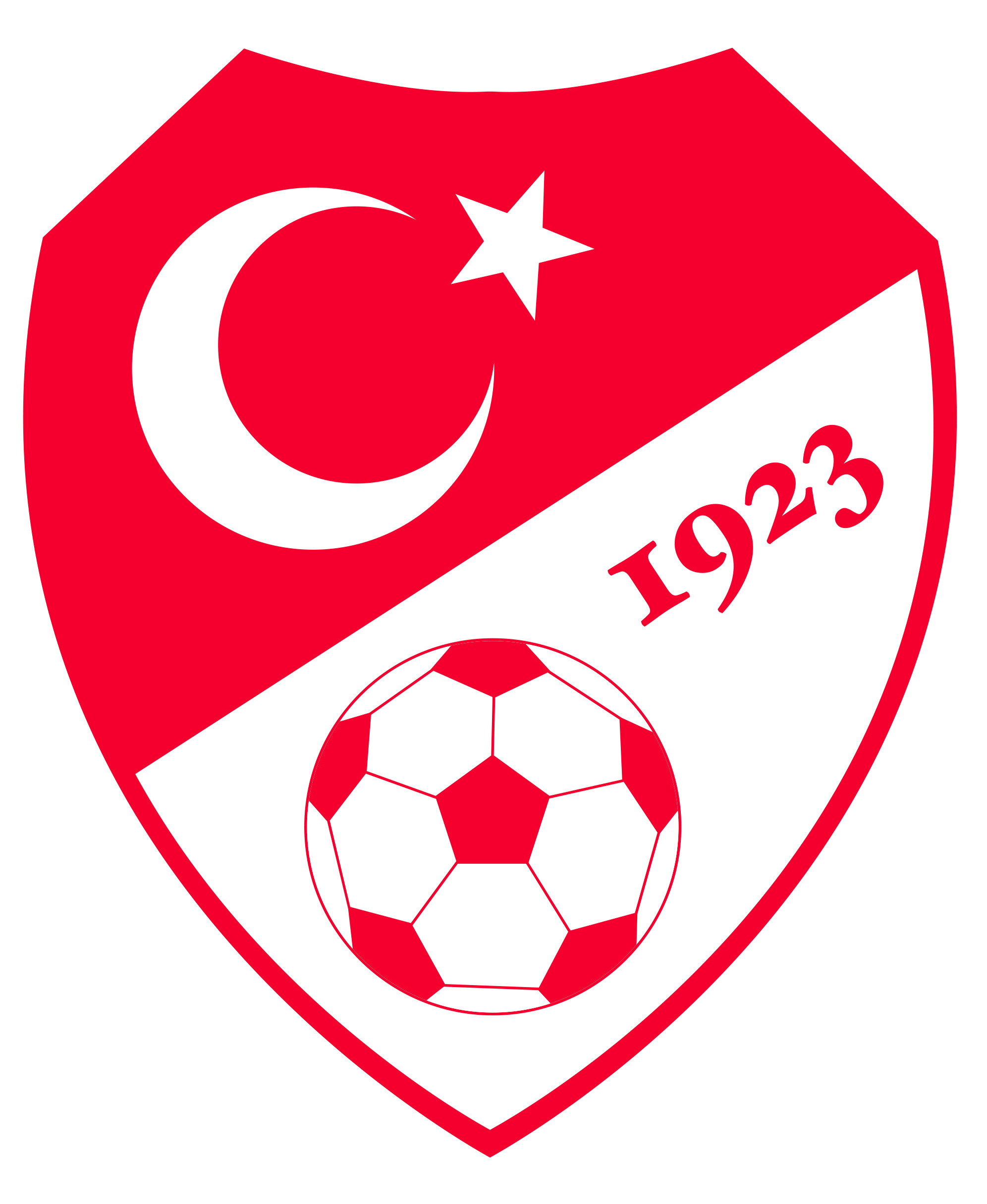 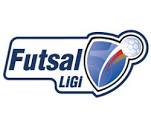 TFF bünyesinde Erkek Milli takımımız da vardır.
Türkiye milli takımı 2006 yılında kurulmuştur ve ilk defa 2006 yılında UEFA futsal a katılınmıştır.
Futsal da kadınlar ligi yoktur.Kadınlar sadece projelerde futsal oynamaktadır.
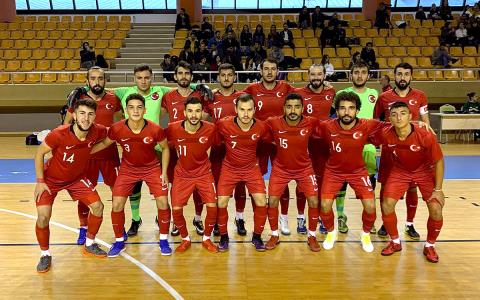 TFF Futsal Projeleri
Futsal Ligi
Her yıl MEB-TFF işbirliğiyle yapılan liselerarası Futsal turnuvası
Çeşitli meslek ve yaş gruplarına yönelik Futsal Grassroots Turnuvaları (Kurumlar arası turnuvalar, ilçe turnuvaları, liselerarası Futsal turnuvaları)
Kadınlara, engelli&dezavantajlılara yönelik Futsal Projeleri
Üniversitelerimize yönelik projeler, bölümler arası turnuvalar
ÜNİLİG
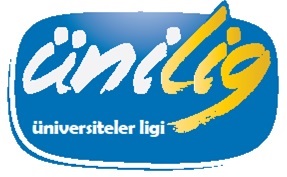 Üniversite takımlarının katıldığı ligdir.
Katılan üniversitenin öğrencisi değil ise sporcu maçlara katılamaz.
Bölüm-Fakülte ayrımı yoktur.Üniversitenin çatısı altındaki her öğrenci katılabilir.
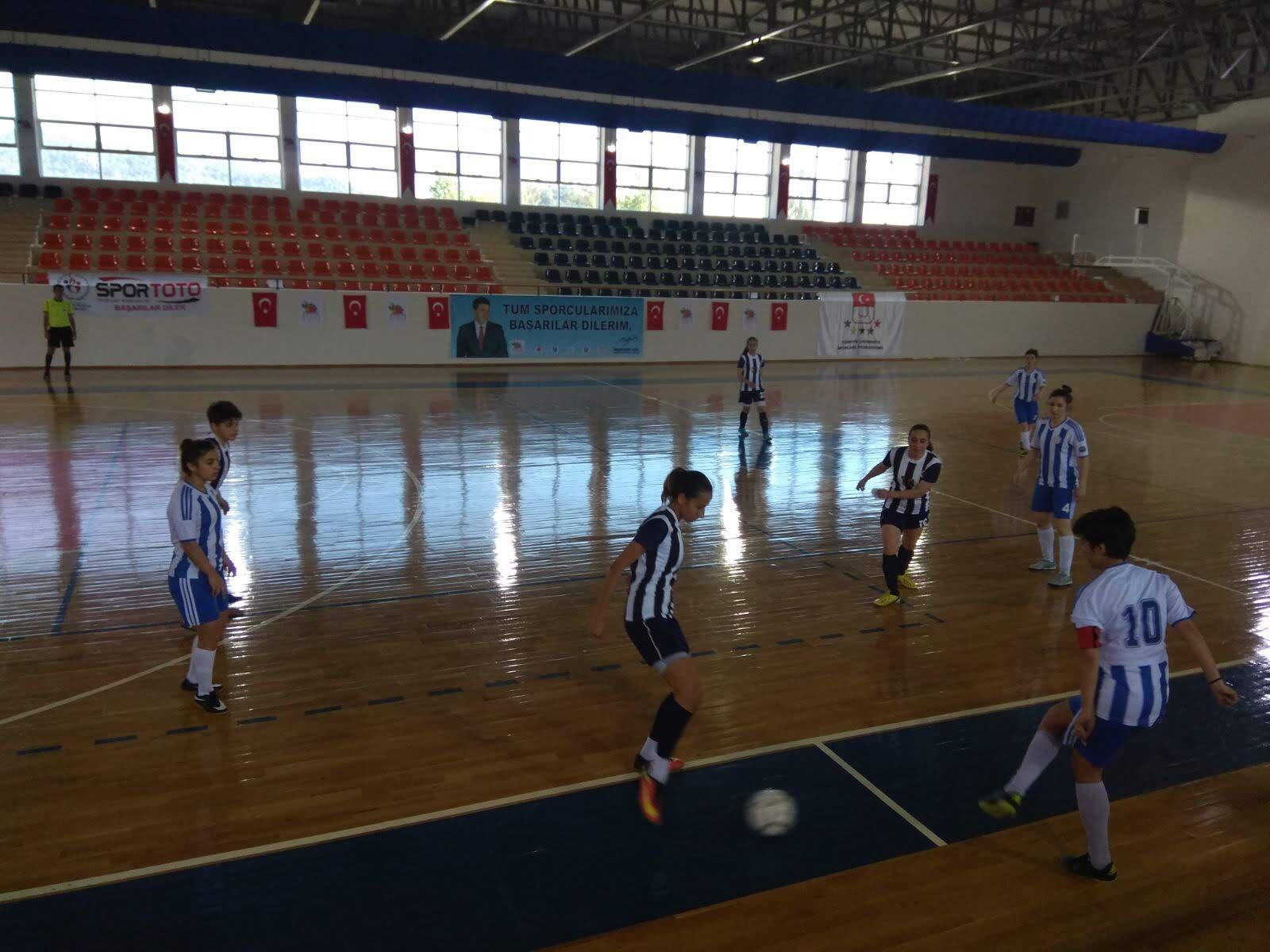 ÜNİLİG
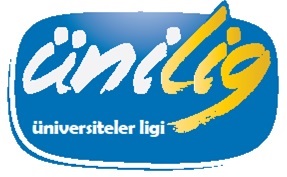 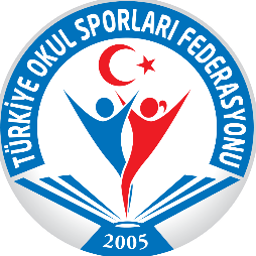 Okul Sporları
Küçükler  : ilkokul öğrencileri oynayabiliyor.
Yıldızlar :Ortaokul öğrencileri oynayabiliyor.
Gençler : Lise öğrencileri oynayabiliyor.
FUTSAL SAHASI
Sahanın boyu 26 ile 40 metre arasında, eni 15 ile 25 metre arasında olmalıdır.
Kale ölçüleri içerden ölçüldüğünde iki direk arası 3 metre, yüksekliği 2 metre
Topun ağırlığı maximum 440 gr dan ağır olmamalıdır.
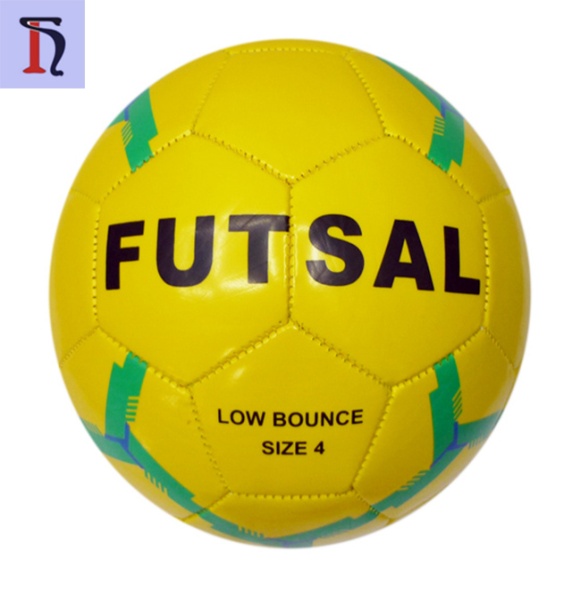 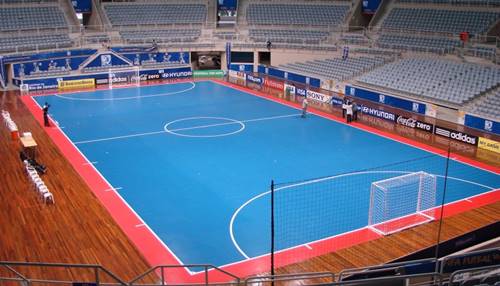 Oyun kuralları
Bir takım kalecide dahil toplam 5 kişiden oluşur. Yedek oyuncu sayısı en fazla yedidir.
Maç sırasında oyuncu değişikliğinde sınırlama yoktur.Değişiklik için oyun durmaz.
Tabanı kauçuk olan, salonda kaymayacak ayakkabılar tercih edilir.
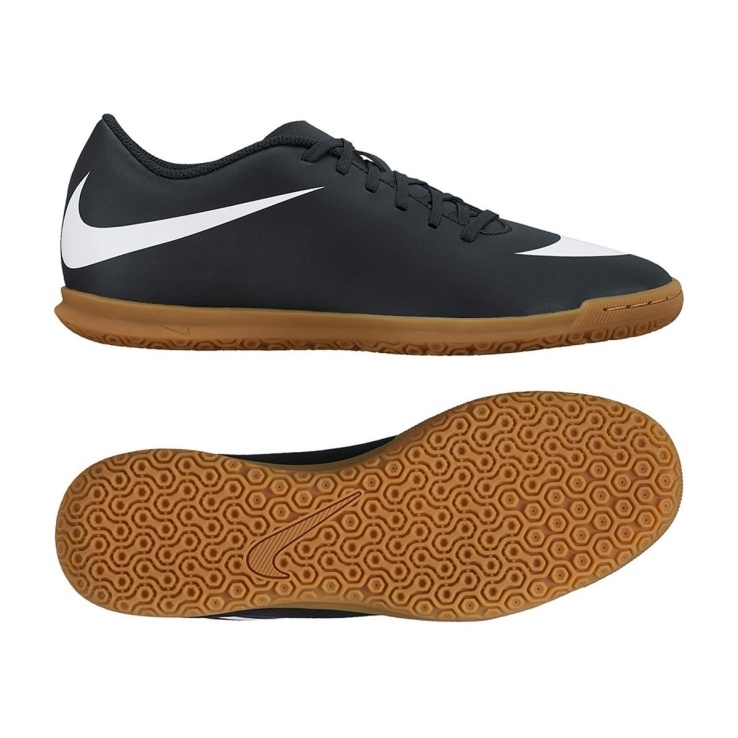 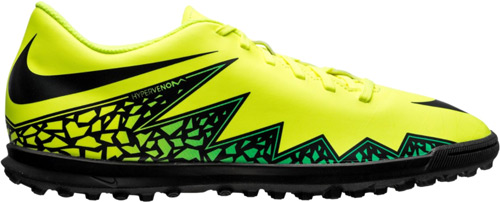 Oyun kuralları
Maç süresi 2o dakikadan 2 şer devreden oluşur. Her takım, her devrede birer dakikalık mola kullanabilir. Devre arası 15 dakikadır.
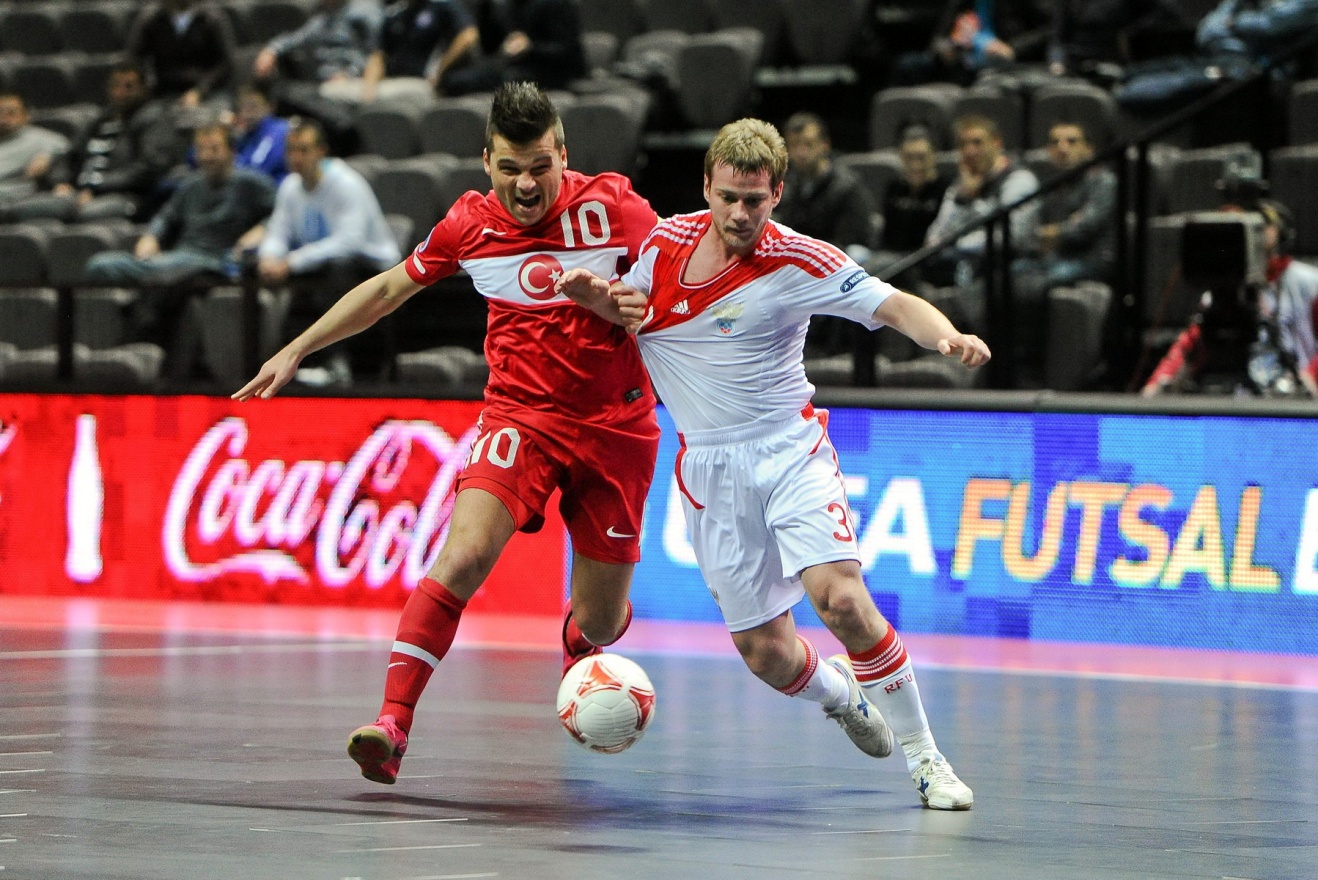 Oyun kuralları
Her devre 5 faulden sonra yapılan her faul için 10 metre mesafeden penaltı vuruşu yapılır.

Bir oyuncu kırmızı kart görürse, kartı gören oyuncu yerine 2 dakika sonra veya karşı takım gol atınca başka bir oyuncu girebilir.
Oyun Kuralları
Futsalda 1 orta hakem, 1 yardımcı hakem, 1 süre hakemi ve 1 tane de yedek hakem olmak üzere en fazla 4 hakem bulunur.
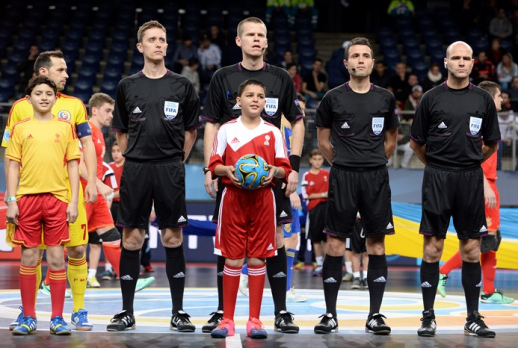 Oyun kuralları
Futsalda uzatma yoktur. Bunun yerine topun oyunda olmadığı zaman süre durdurulur.
Taç ayak ile kullanılır.